Hidrografski objekti
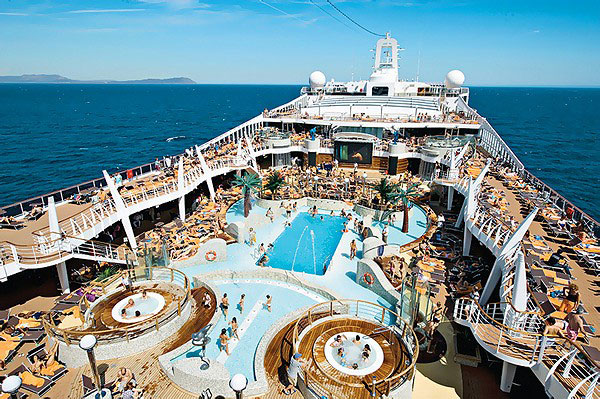 Višestruki značaj vode:

-prve civilizacije nastale na 
obalama  reka;
-neophodan element;
-pokriva ¾ površine Zemlje. 
-turizam.
Najveći značaj vode za turistička kretanja odnosi se na mogućnosti razvoja različitih sportova: plivanje, veslanje, ribolov i sl. kao i naglašenu saobraćajnu funkciju vode.
Rekreativno dejstvo vode – povećanje mišićnog tonusa i poboljšanje telesne kondicije. 

Saobraćajna uloga vode – maksimalan konfor saobraćajnih sredstavakao i mogućnost prevoza i povezivanje hidrografskih motiva.
Sve vode mogu se podeliti na:
-mora i okeane;
-kopnene vode (reke, jezera, lednike i podzemne vode.
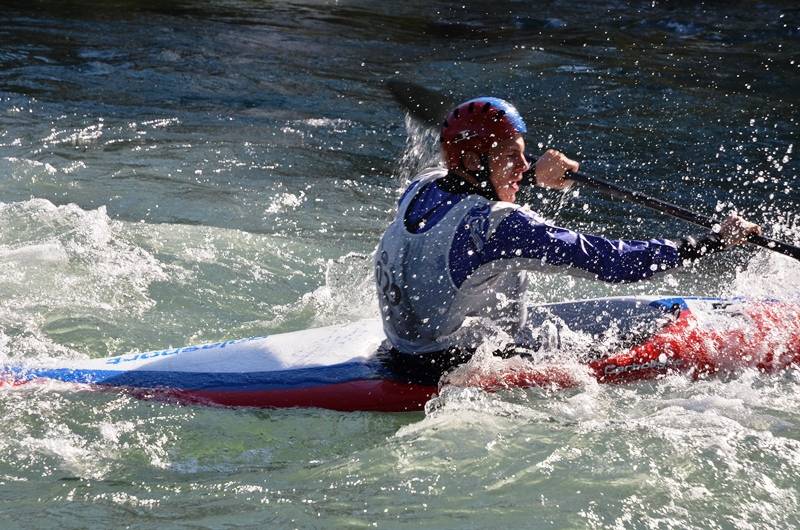 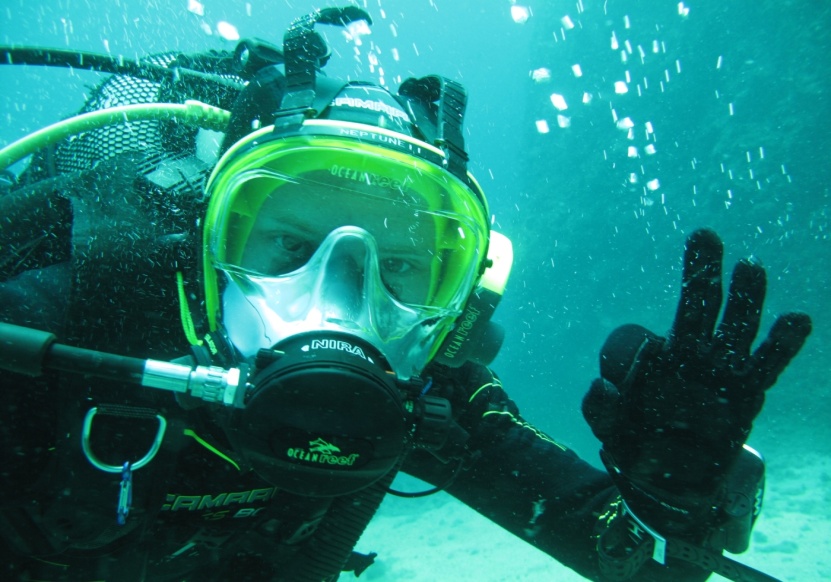 Okeani i mora
,,Svetsko more” (okeani i mora) zazima 71% površine Zemlje.Najveći delovi svetskog mora su okeani. Na Zemlji postoje okeana: Veliki ili Tihi (Pacifik), Atlanski, Indijski i Severni ledeni okean.

      Pacifik – poznat po složenom sistemu toplih i hladnih struja. Osnovne vrednosti zasnivaju se na toploj vodi, izraženom salinitetu, bogatstvu biljnog i životinjskog sveta. Ističu se Havaji koja imaju celogodišnji turizam.
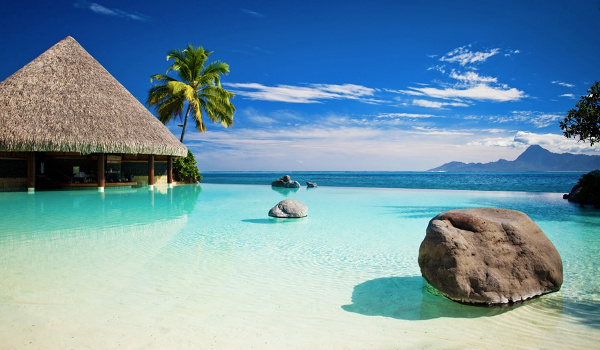 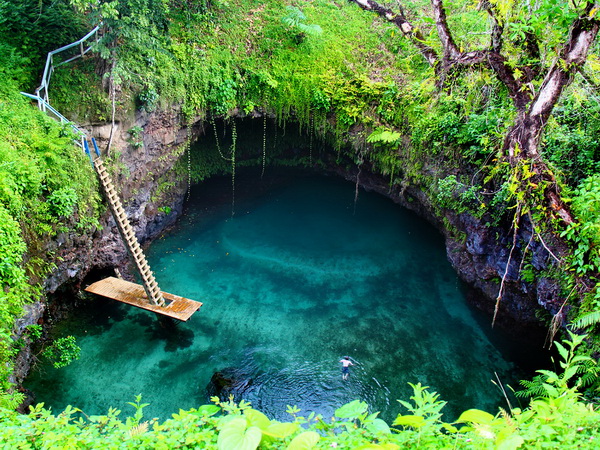 (Havaji)
Sua (Lotofaga)
Atlanski okean – ima veliki saobraćajni značaj posebno od 1492.god (Kolumbovo otkriće).  Ističe se razgranatim sistemom tolih i hladnih struja od kojih najveći značaj ima Golska. Turistički lokaliteti, centri i regije u atlanskom priobalju Francuske, Španije, Portugalije, Brazila, Meksika, SAD-a, Karipskih ostrva spadaju u najposećenije u svetu.
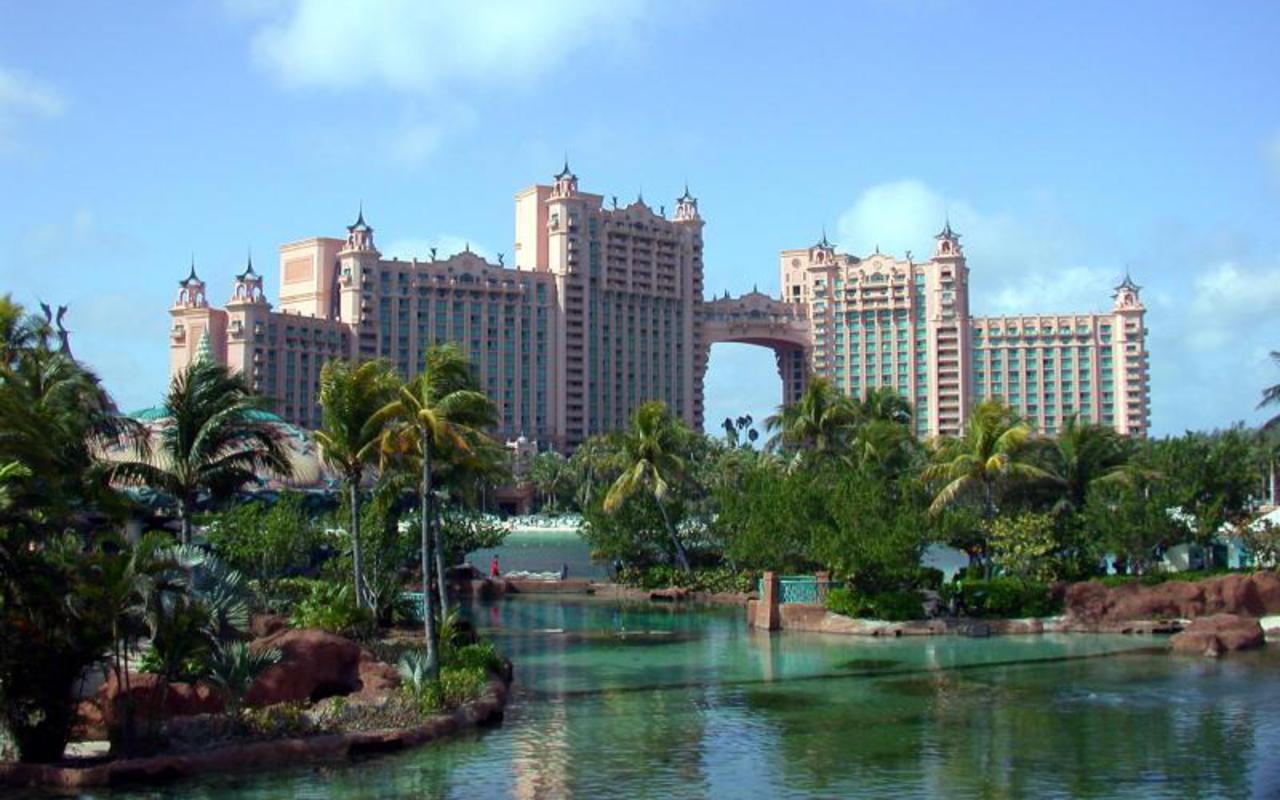 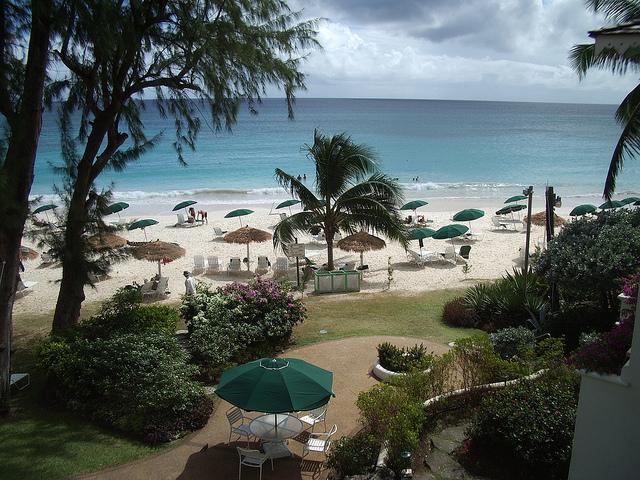 Bahami
Barbados
Indijski okean – U tropskom i suptropskom pojasu nema većih ostrva (osim Madagaskara i Šri Lanke), kao ni bogatije ponude u priobalju kontinenta, turizam nije dovoljno razvijen. U novije vreme i stiču se Sejšelska i Maldivska ostrva.
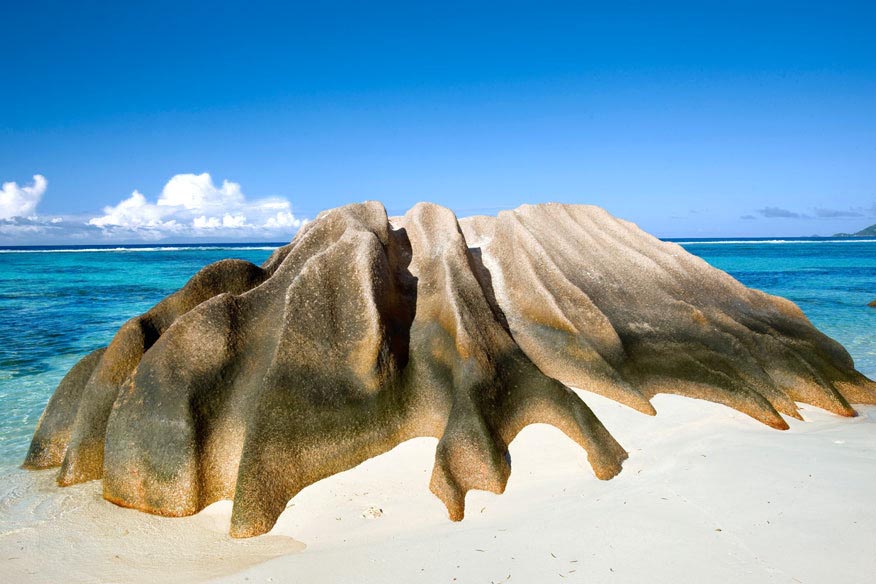 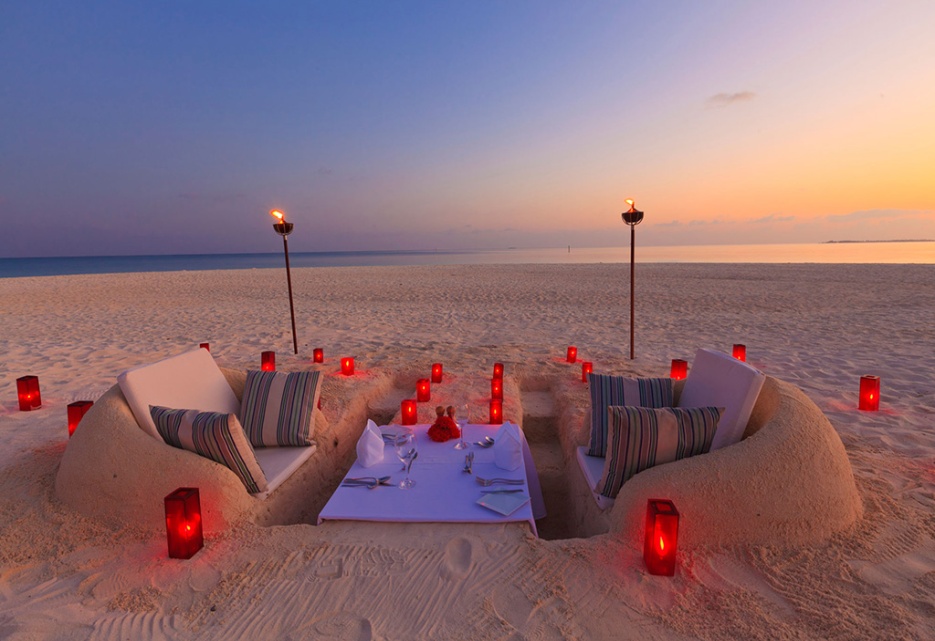 Sejšelska ostrva
Maldivska ostrva
Severni ledeni – Nalazi se između krajnjih severnih delova Azije, Evrope i Severne Amerike, ka severnom polu. Zbog niskih temeperatura vode i hladne klime ima veoma mali turistički značaj.
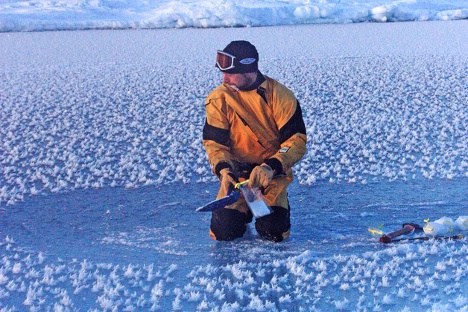 Ledeno cveće Artika
Mora
Manji delovi okeana predstavljeni su morima.Prema položaju u odnosu na okeane i kopno koje ih okružuje mora dele na:
    -sredozemna;
    -ivična;
    -međuostrvska.
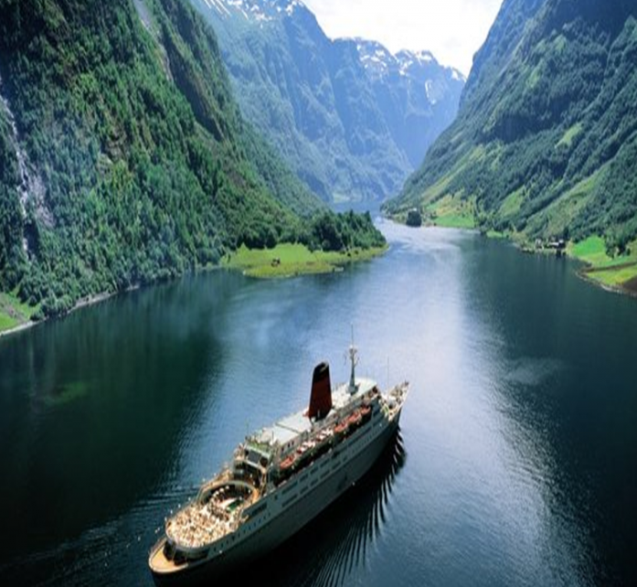 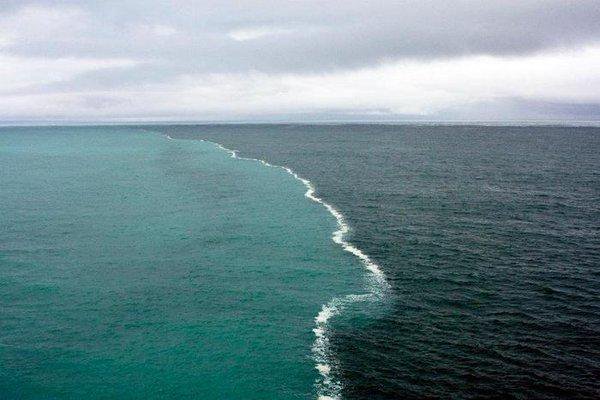 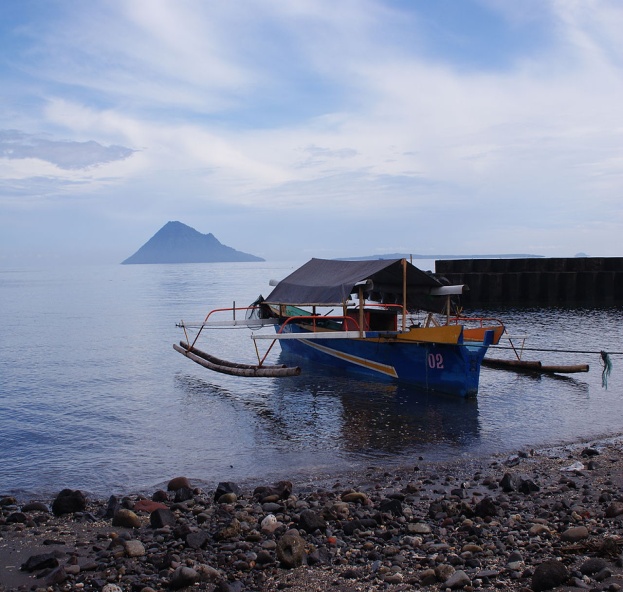 Baltičko more
Baltičko            Severno
Celebesko jezero
Zalivi
Manji delovi mora su zalivi. Veoma su raznovrsni, a najpoznatiji su:
    -fjordovi (uski dugački zalivi nastali potapanjem dužih delova valovskih dolina);
    -rijasi (zalivi nastali potapanjem donjih dolova rečnih dolina duž obala mora);
    -limani (plitki i široki zalivi nastali na mestima potopljenih ušća i dodnjih delova rečnih dolina);
    -lagune (plitki izduženi zalivi pored niskih ravničarskih obala).
Za Jadransko more karakteristični su mali zalivi poznati pod nazivom:
zaton, uvala, draga.
Odlike morske vode
1.Temperatura je najznačajnija fizička osobina vode. Zavisi od jačine sunčeve radijacije, sužine insolacije, geografske širine, dubine, providnosti, toplotnog kapaciteta, pritoka, struja, otapanja lednika i drugih činilaca.

     2.Kretanja morske vode su raznovrsna. Za ocenu tursitčke vrednosti imaji najveći značaj morske struje, talasi i plima i oseka. 

     3.Salinitet predstavlja količinu soli ratvoreih u morskoj vodi. Izražava se u promilima. Za turizam su privlačnija mora većeg saliniteta  (Sredozemno, Jadransko, Crveno) jer takva imaju plavu boju i veliku providnost. 
4. Čistoća vode je prvi element njene turističke valorizacije. U okviru toga neophodno je uzeti u obzir različit kvalitet vode od prve do četvrte klase.
Klasifikacija kvaliteta vode
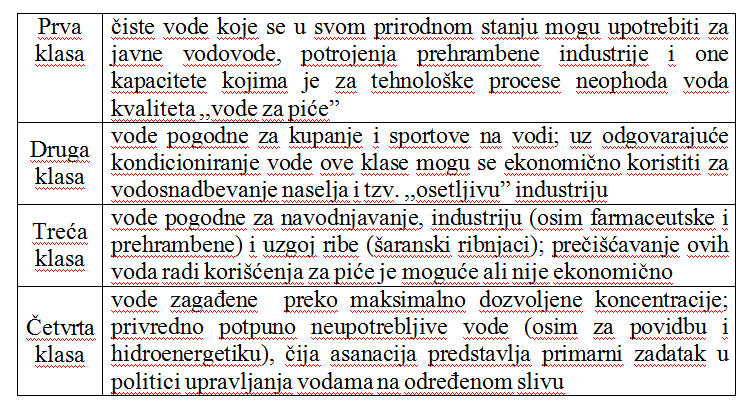 Jezera
Prema poreklu, jezera se dele na:
-prirodna;
-veštačka.

 Prema načinu postanka basena prirodnih jezera u Srbiji su:  
 eoloskog, rečnog, ledničkog i urvinskog porekla.
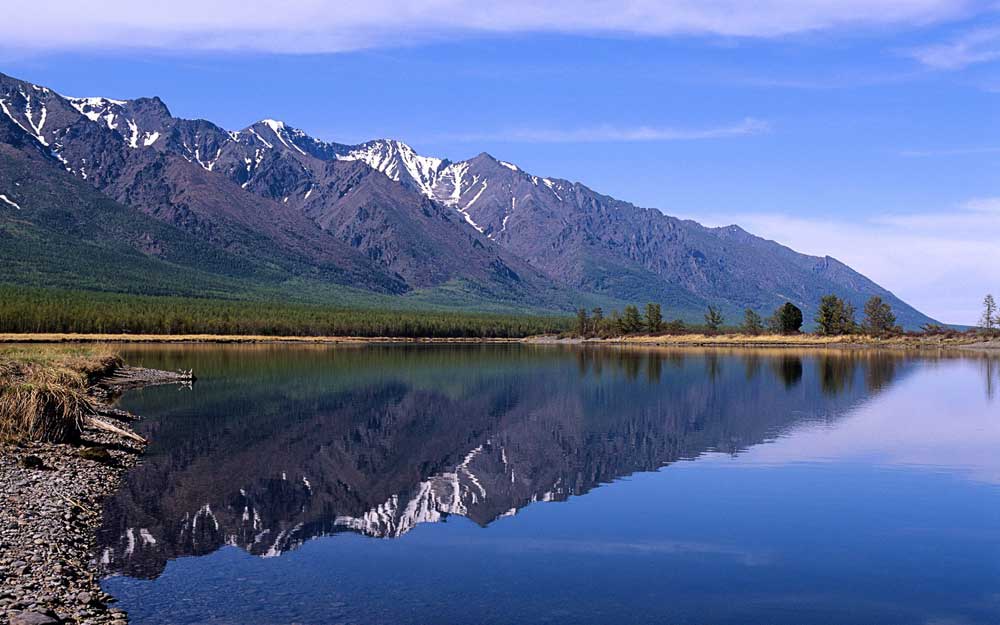 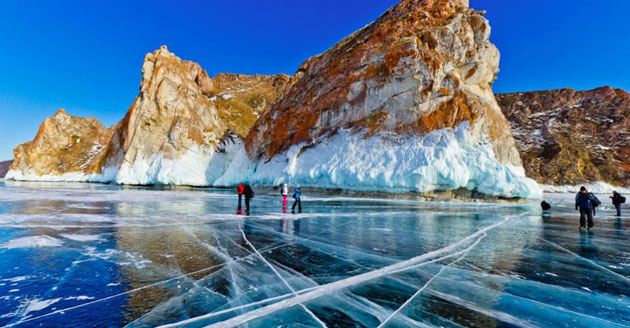 Kaspijsko jezero
Baltičko jezero
Jezera eolskog porekla
Najveće jezero u Crbiji je Palićko, koje je eolskog (deflacionog) porekla. Nastalo radom vetra kao i Ludoško.
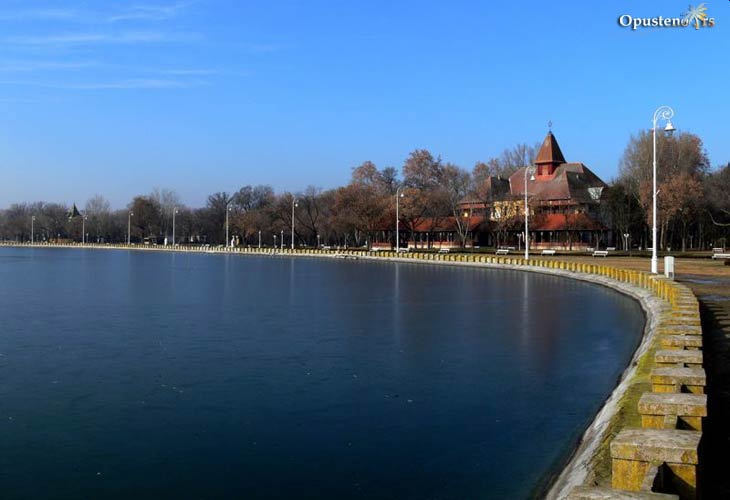 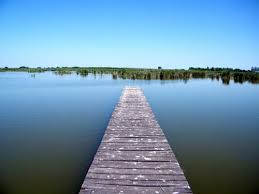 Palićko jezero
Ludoško jezero
Jezera rečnog porekla
U napuštenim meandrima reka ispunjena vodom mogu se formirati rečna jezera.Najpoznatija ovog tipa su Obedska bara i Rusanda.
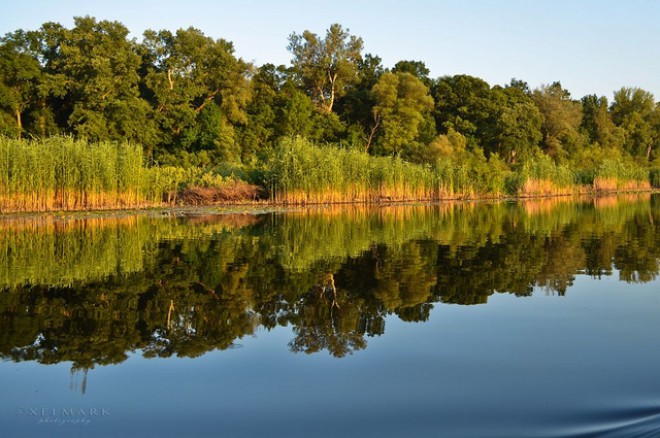 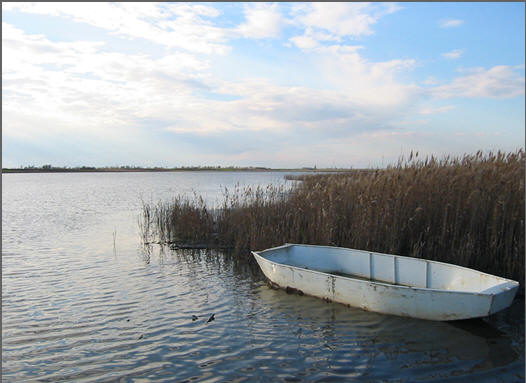 Obedska bara
Rusanda
Jezera ledničkog porekla
U visokoplaninskim predelima Srbije postoji veći broj ledničkih jezera koja se prostiru iznad 1 800m nadmorske visine.
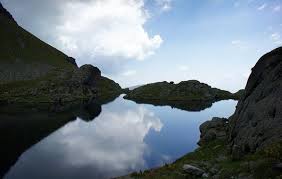 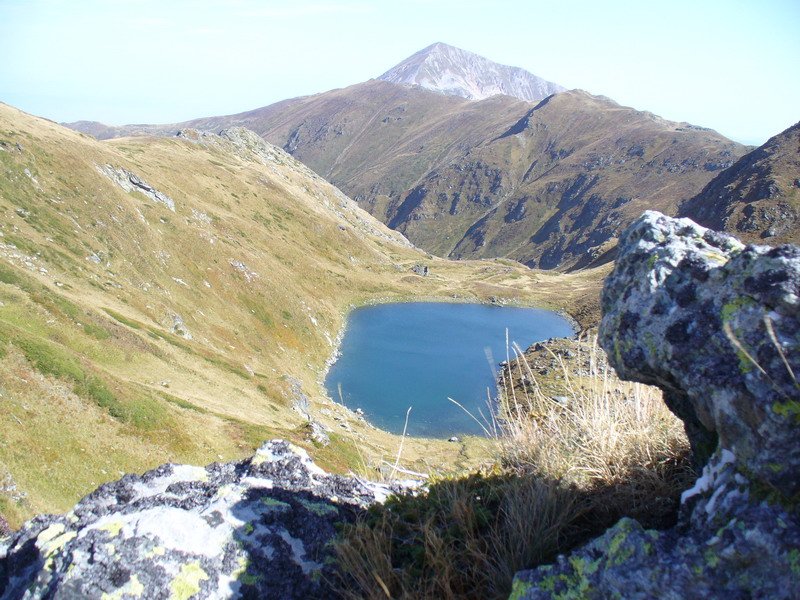 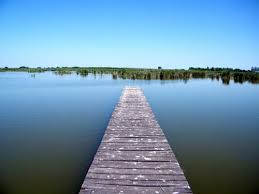 Đeravičko jezero
Livadičko jezero
Jezera urvinskog porekla
Klizanjem zemljišta nastaju udubljenja u koja se sliva voda i stvara urvinska jezera. Tako je 1963 godine vlažna stenovita masa skliznula i pregradila dolinu Visočice. Tada je počelo da se stvara jezero uzvodni od ove zemljane brane. 
    Mnogo starije po načinu postanka je Oblačinsko jezero kod Prokuplkja.
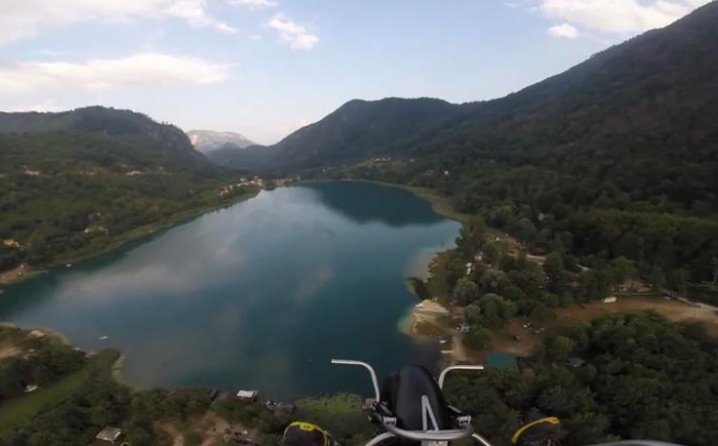 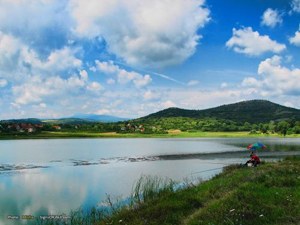 Visočica
Oblačinsko jezero
Veštačka jezera
U Srbiji ima nauporedivo više veštačkih nego prirodnih jezera. Neka od njih su Đerdapsko, Zvorničko, Perućarčko, Zlatarsko.

    Uloga veštačkih jezera ogleda se u:

     -proizvodnji električne energije;
     -vodosnadbevanju naselja;
     -vodosnadbevanju industrije;
     -navodnjavanju obradivih površina;
     -privrednom ribolovu;
     -turizmu i rekreaciji.
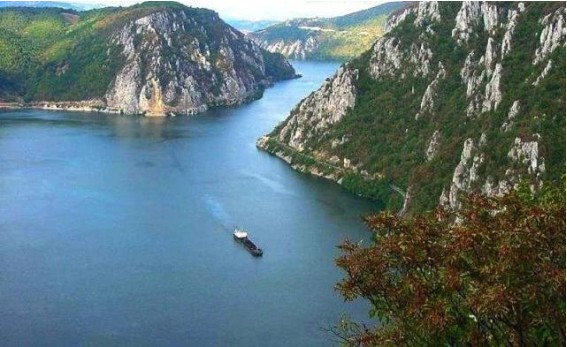 Đerdapsko jezero
Močvare
Močvare se najčešće nalaze u riječnim nizinama ili uz jezera, odnosno u reljefnim depresijama s intenzivnom vegetacijom.
     
     Ključni činioci od kojih će zavisiti turistička valorizacija močvara odnose se na tursitčko-geografski položaj, veličinu močvarno područja, stepen atraktivnosti prirodno-ekoloških vrednosti, kao i izgrađenosti infrastrukture.
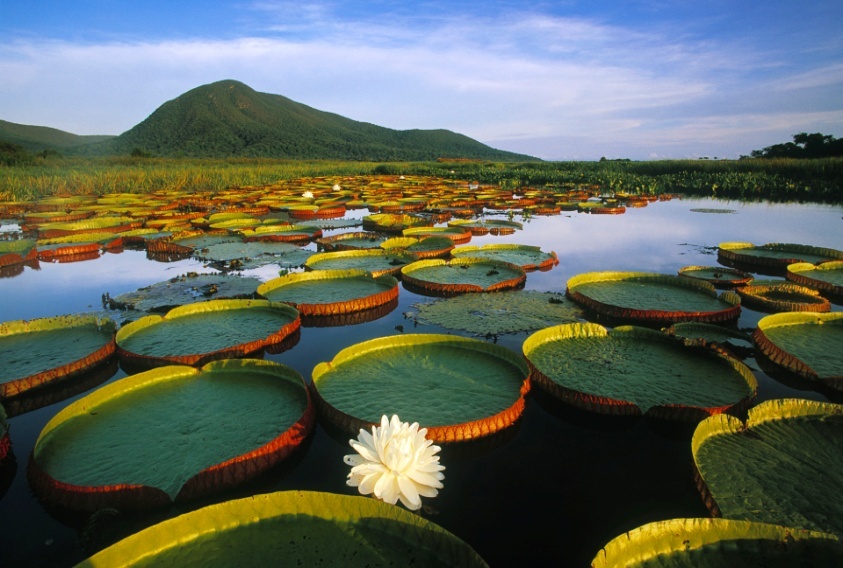 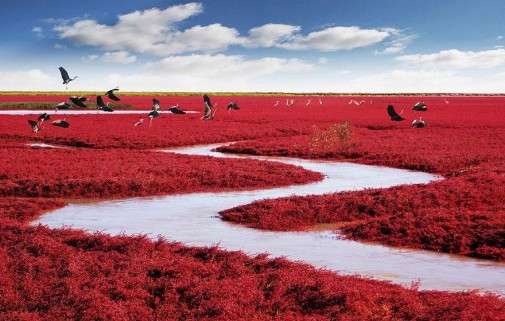 Pantanal  (Brazil)
Crvena plaža (Kina)
Reke
Veći rekreativni značaj imaju reke koje se nalaze u suptropskim i umereno geografskim širinama – najnaseljenijim oblastima zemlje. 
   Tu spadaju Volga, Dunav, Rajna, Rona, Odra, Dnjepar, Sava, Tisa, i dr.
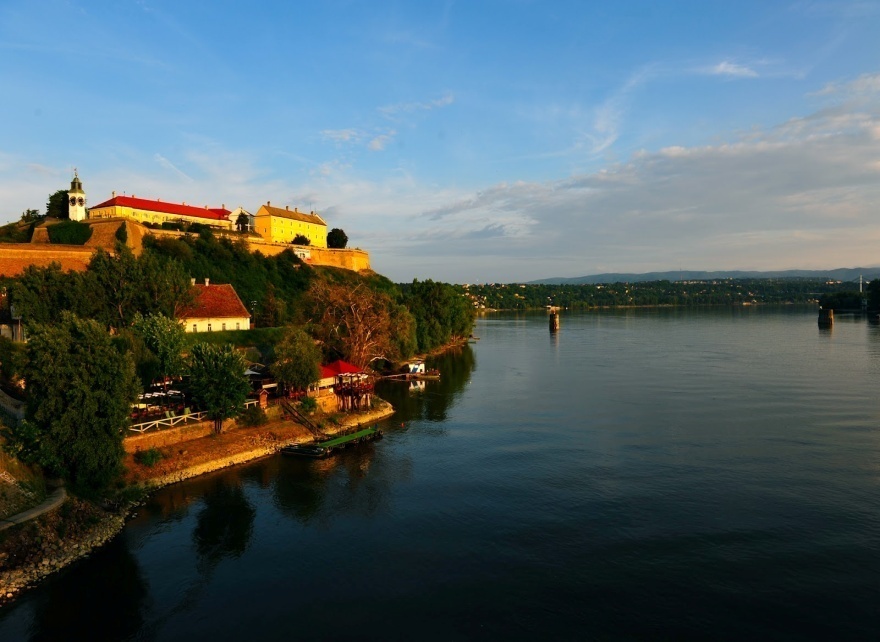 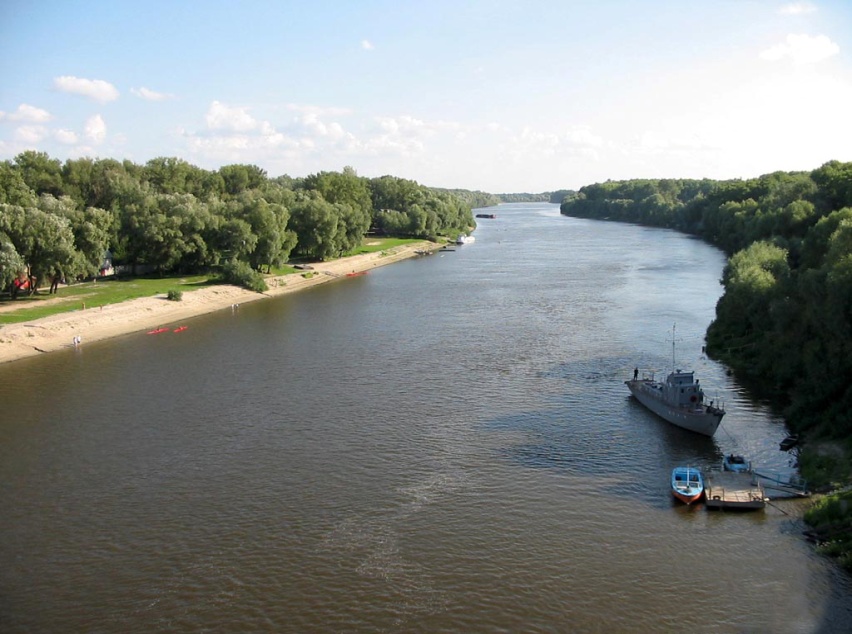 Dunav
Dnjepar
Klase kvaliteta rečne i jezerske vode
Klasa I:
Čiste vode
Mogu se koristiti za javne svrhe
Bogata kiseonikom i pogoduju zivotu najplemenitijih riba.
Klasa II:
Pogodne za kupališni turizam
Uz odredjene kondicioniranje moze sluziti za javne svrhe.
Klasa III
Pogodne za navodnjavanje , industriju i uredjenje saranskih ribnjaka.
Zagadjena voda, na rekama u razvijenim industrijskim i gusto naseljenim zemljama
Klasa IV:
Zagadjene preko dozvoljene granice
Neupotrebljive , sem za plovidbu i proizvodnju električne energije.
Lednici
Odlikuju se kuriozitetnim atributima te najveći turistički značaj i popularnost imaju lednici Alpa i Islanda. U naposećenije alpske lednike spadaju Aleč, Gorner, Pasterce i sl. 
                              Prema obliku razlikujemo dva tipa lednika:
       -dolinski (Alpi, Himalaji);                  -regionalni (Grenland, Antartik).
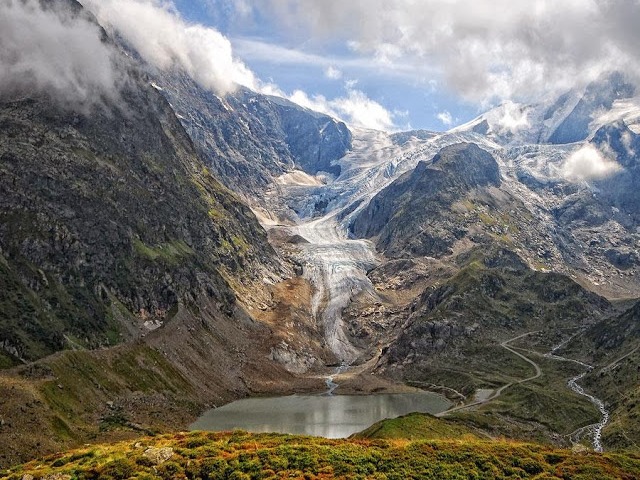 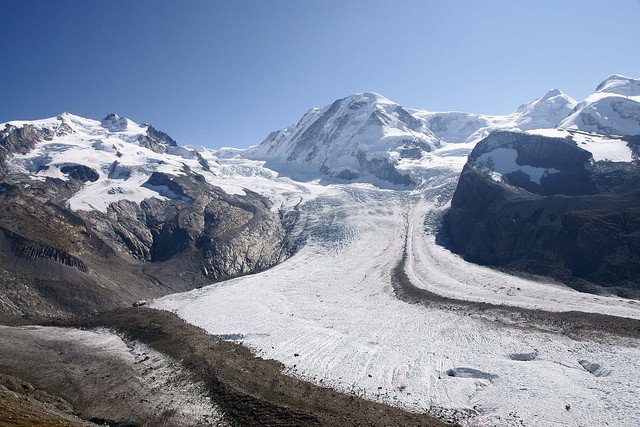 Gorner - Švajcarska
Aleč (Alpi)
Gejziri
Turistička atraktivnbost gejzira se prevashodno vezuje za kuriozitetne elemente, ali se praksi dešava da gejziri pojačaju vrednost otalih turističkih motiva u okruženju. 
    Najpoznatiji gejziri su na Islandu, Novom Zelandu i Nacionalnom parku Jelouston u SAD-u.
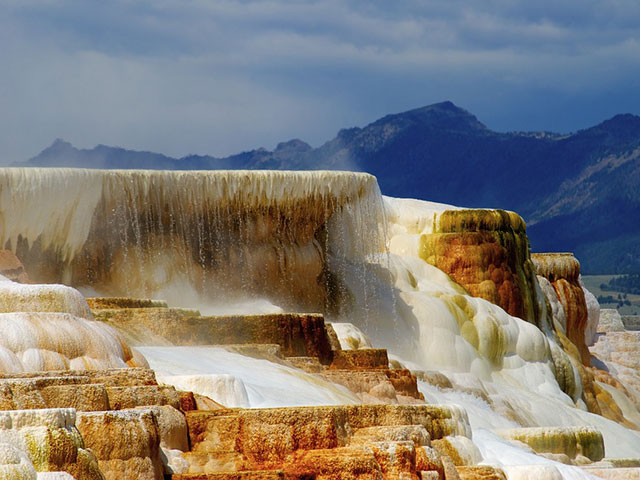 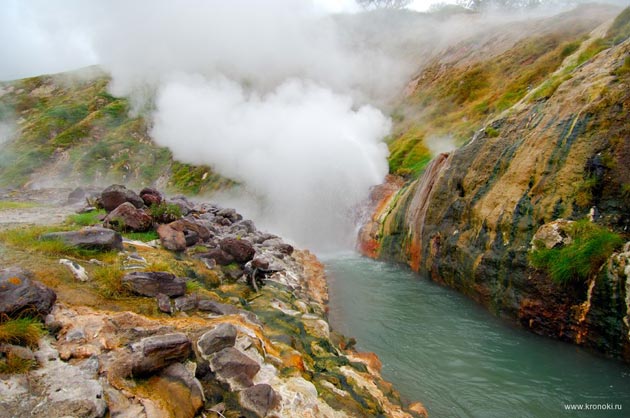 Jelouston (SAD)
Dolina gejzira (Rusija)
Termomineralni izvori
Kako i sam naziv kaže, termomineralne vode su tople (T najmenje iznosu 20˚C) i sadrže rastvorene soli i gasove (najmanje 1 gram rastvorenih soli u jednom litru vode).
	Vrednosti prirodnih termomineralnih izvora vekovima su poznate i oduvek su privlačile brojne posetioce. To je u razlog da se mesta pored termomineralnih izvora tretiraju kao najstarija turistička mesta – banje.
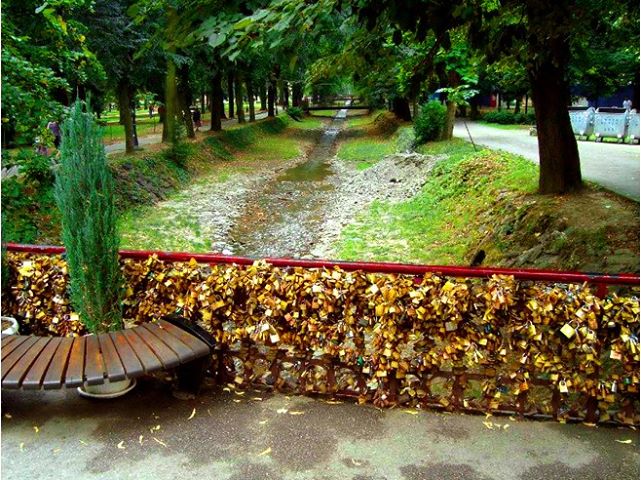 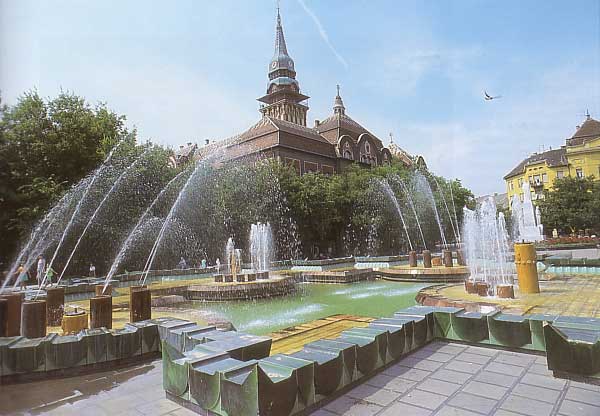 Vrnjačka banja
Palićka banja
Termomineralni izvori
Osnova razvoja banjskog i zdravstvenog turizma
Izvori termomineralne, mineralne, gasne i radioaktivne vode
Prema temperaturi: hladne ili akrotogene i tople ili akrototerme
Tople mineralne vode
Hipotermalne od 20 do 34 stepeni C.
Homotermalne od 34 do 38 stepeni C.
Hipertermalne preko 38 stepeni C.
Klasifikacija po Marku Leku
Hladne
Tople
Kisele vode
Alkalne vode
Zemno – alkalne vode
Slane ili murijatične
Gorke vode
Gvoždjevite vode
Sumporovitne vode
Radioaktivne vode
Banje u Srbiji
360 izvora termomineralne vode
Najpoznatije banje: Vrnjačka, Soko, Niška, Bukovička, Mataruška, Koviljača i druge.
Konkurencija u okolnim zemljama.
Banje na višim nadmorskim visinama
Kombinacija balneoterapije i klimatoterapije.
Najpoznatiji centri: Davos, Sent Moric, Kolorado Springs, Santa Fe i drugi.
Vazdušne banje
Gejziri kao termomineralni izvori